New Hike and Backpack Leader Seminar
Tacoma Hiking & Backpacking Committee

ACTIVITY:
Using the post-it note on your table write 
six words that describe yourself
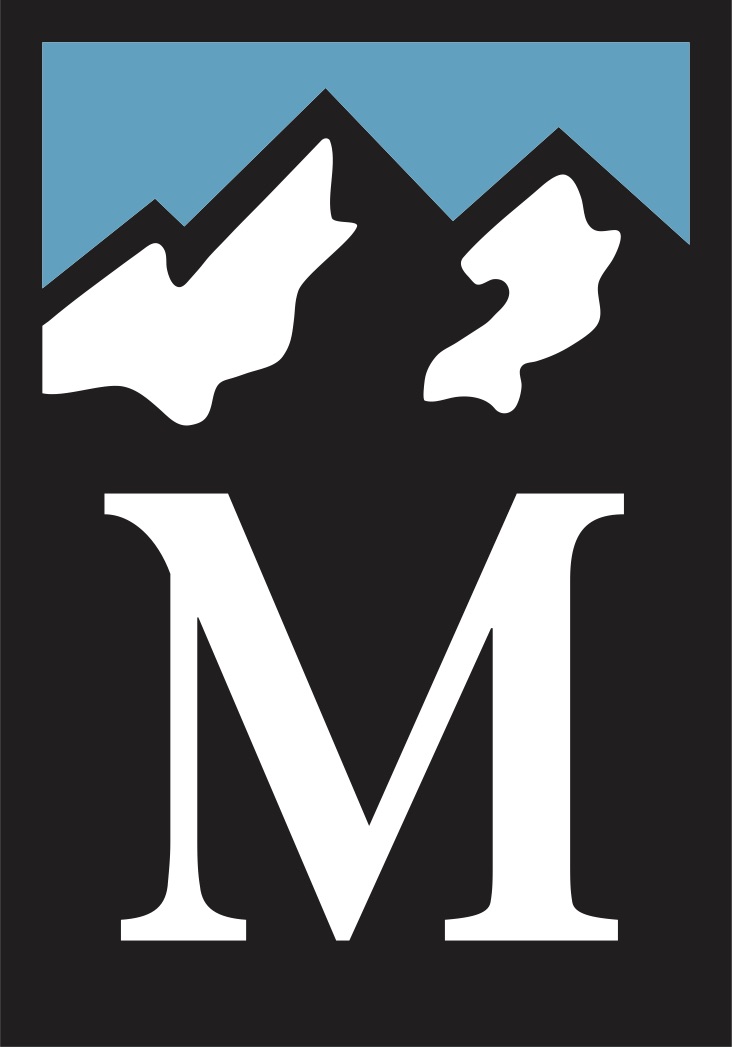 [Speaker Notes: Lisa
Welcome and Introductions
Lisa Elliott, Hiking and Backpacking Leader Seminar Instructor
Beth Lowe:  Backpacking Co-Chair
Carolyn Carbajal: Backpacking Co-Chair
Diann Sheldon: Hiking Co-Chair
David Hyde: Hiking Co-Chair

Thank you for your interest in leading hikes or backpacks for the committee, without people like you we won’t have a committee.

Introductions of board and REMEMBER TO HAVE PARTICIPANTS INTRODUCE THEMSELVES]
MountaineersA Relationship Beyond Land Acknowledgements
2024
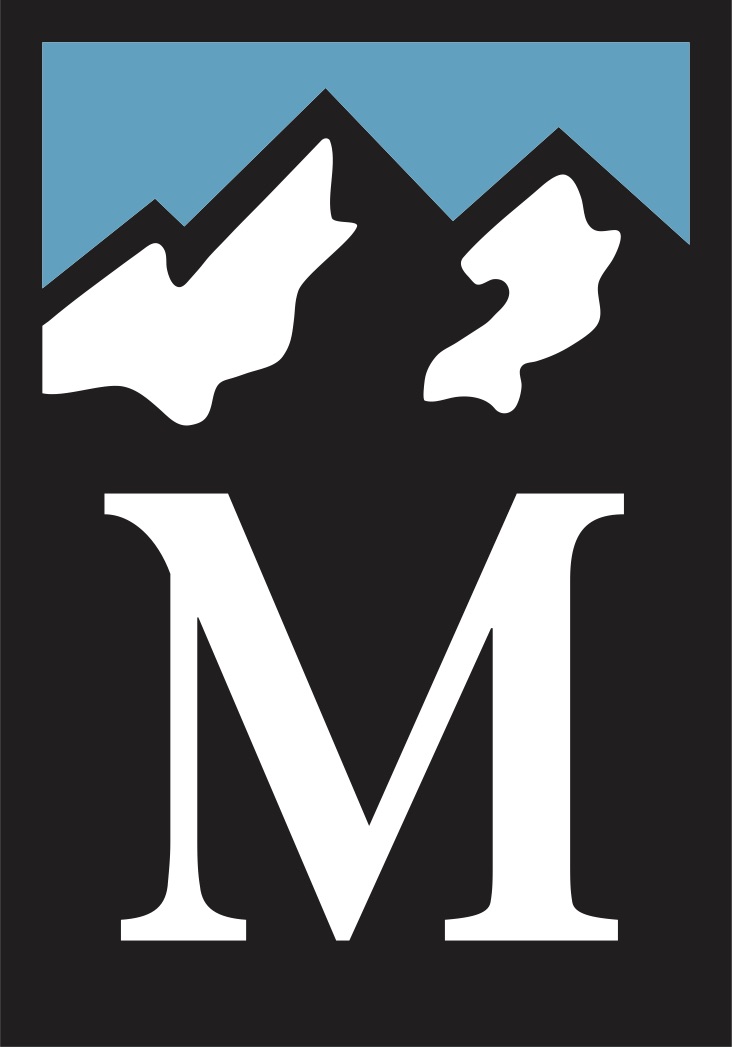 [Speaker Notes: Lisa

2024 Read Position Statement
The Mountaineers acknowledge that we are on the lands of the Pacific Northwest Indian tribes, who live here and steward these lands and waters as they have since time immemorial. As we pursue our mission, we strive to listen to and amplify Native traditions and values through respectful engagement.]
Objectives
Become Familiar with Hike and Backpack Leader Certification Requirements for Tacoma Mountaineers
Learn Roles and Objectives of a Leader in the Mountaineers

Develop Leadership Techniques by applying them in scenarios
3
[Speaker Notes: Lisa
Become Familiar with Hike Leader Certification Requirements for Tacoma Mountaineers

Learn Roles and Objectives of a Leader in the Mountaineers

Develop Leadership Techniques and apply them in scenarios]
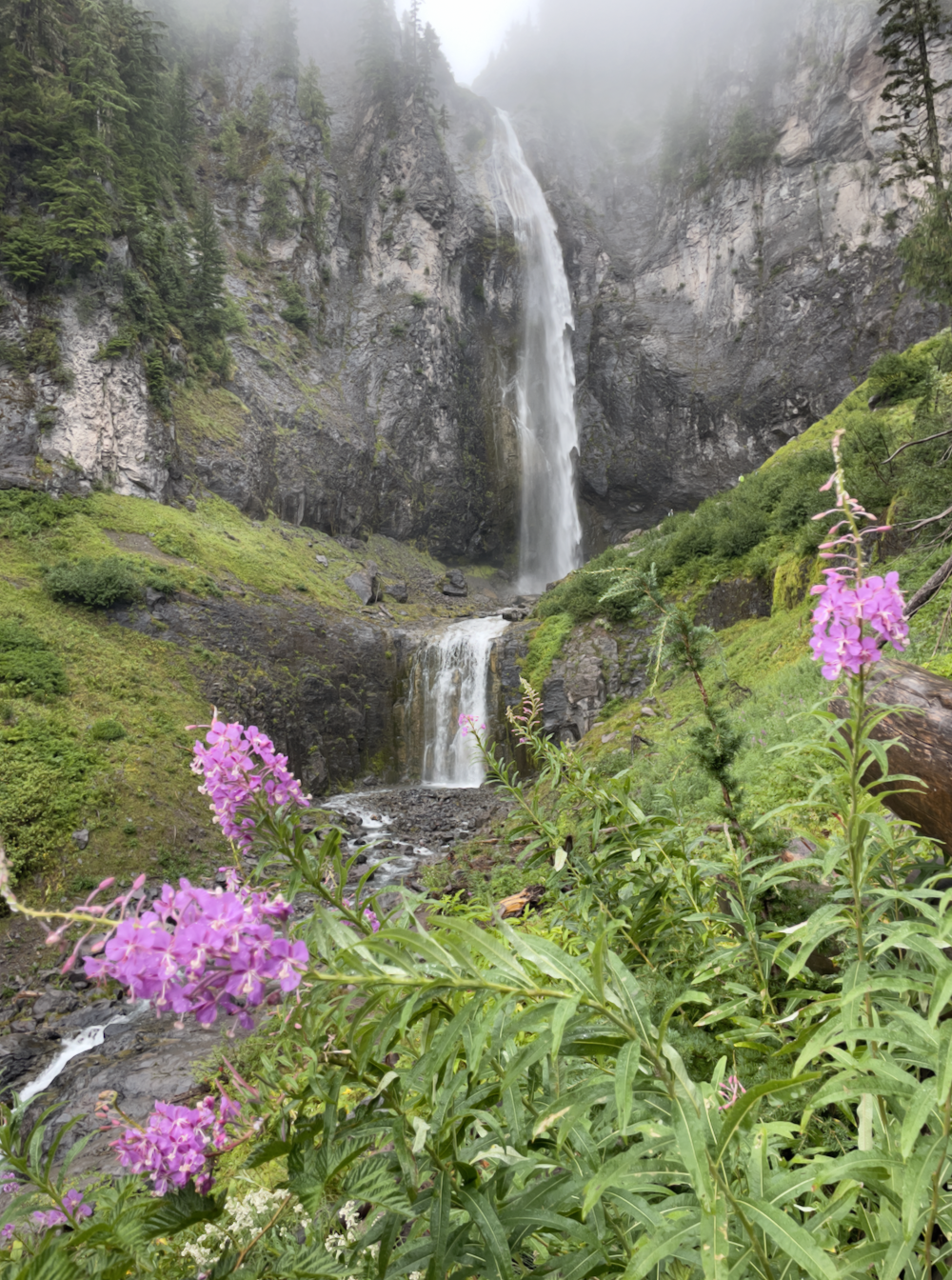 Steps to Becoming a Hike LeaderPrerequisites
Complete in Any Order
New Hike & Backpack Leader Seminar: Attend this seminar—from any branch.
Online Application: Submit your application online.  Be sure to specify Tacoma Branch.  You should receive confirmation of your application within a few days.
First Aid Training: Complete either Wilderness First Aid (WFA) or Medical First Aid (MOFA).  Trail Emergency Preparedness is acceptable providing you complete either WFA or MOFA within one year.
Navigation Training: Complete either the Wilderness (off-trail) Navigation or Staying Found (on-trail) navigation course.
4
[Speaker Notes: David

Hike LeaderPrerequisites (Complete in Any Order):
New Hike & Backpack Leader Seminar: Attend this seminar—from any branch.
Online Application: Submit your Hike Leader Application online.  Be sure to specify Tacoma Branch.  You should receive confirmation of your application within a few days.
First Aid Training: Complete either Wilderness First Aid (WFA) or Medical First Aid (MOFA).  Trail Emergency Preparedness is acceptable providing you complete either WFA or MOFA within one year.
Navigation Training: Complete either the Wilderness (off-trail) Navigation or Staying Found (on-trail) navigation course.]
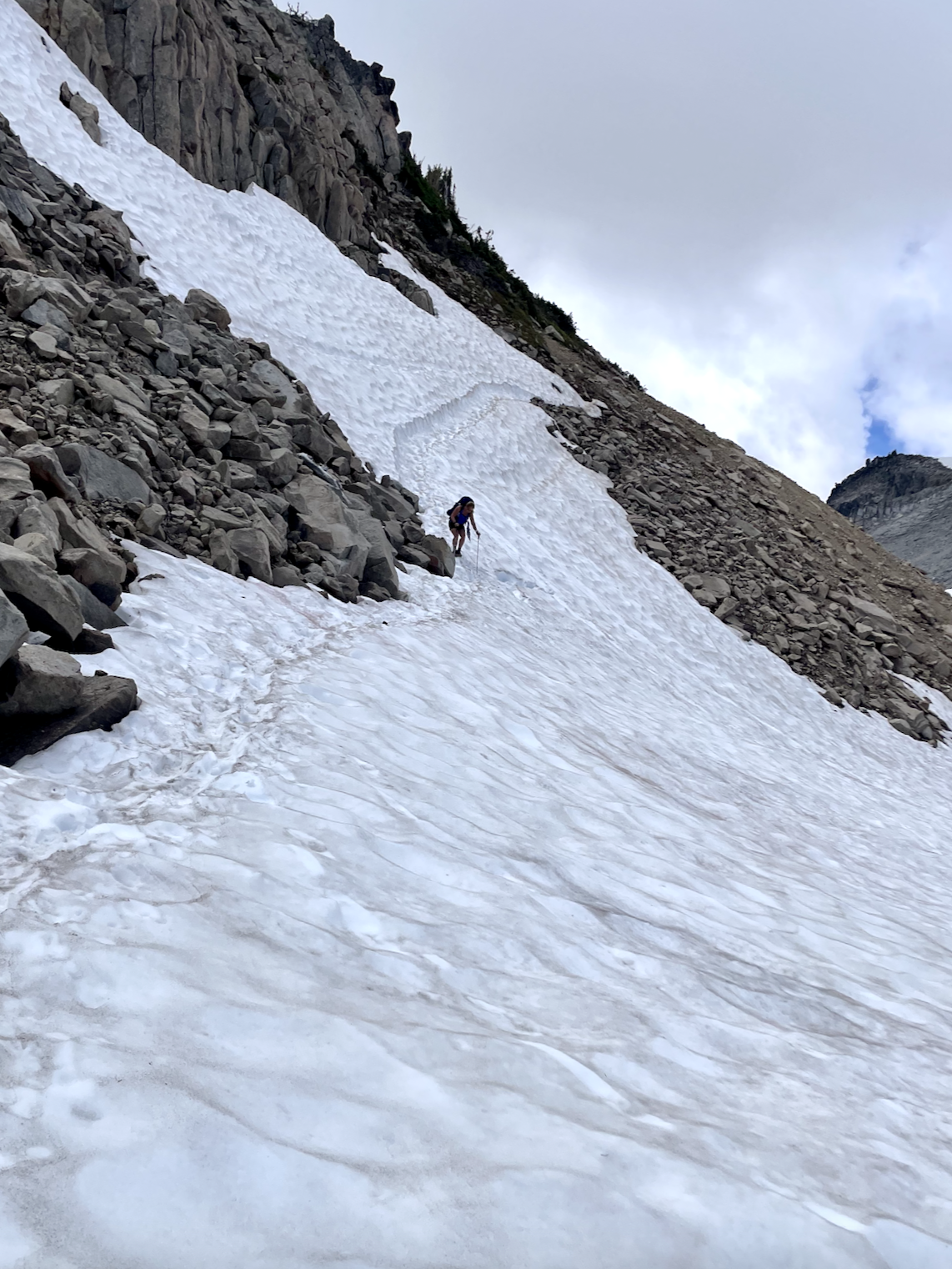 Steps to Becoming a Hike Leader
Mentored Hike:
Mentored Hike: The committee will approve a mentor, and then your final step is to successfully lead a mentored hike.  The committee will then approve your Hike Leader Badge.
5
[Speaker Notes: David
Mentored Hike:
Mentored Hike: The committee will approve a mentor, and then your final step is to successfully lead a mentored hike.  The committee will then approve your Hike Leader Badge.]
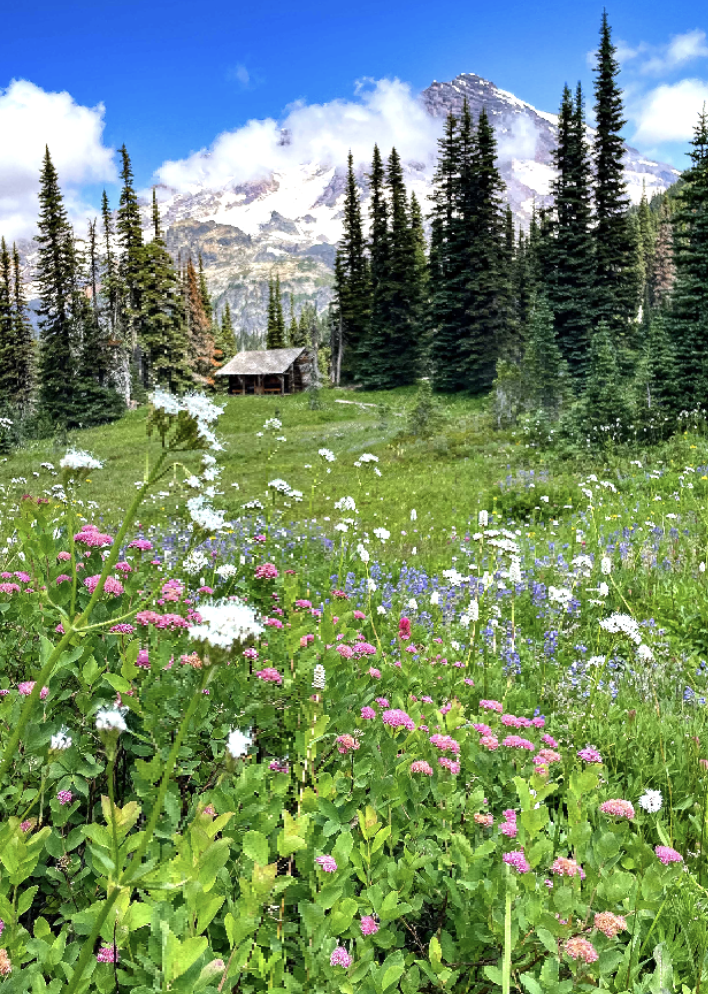 Steps to Becoming a Backpack LeaderPrerequisites
Recommendations
Backpack Trips: Complete one backpack trip with the Mountaineers.
6
[Speaker Notes: Beth or Carolyn: Recommendations
Backpack Trips: Complete one backpack trip with the Mountaineers.]
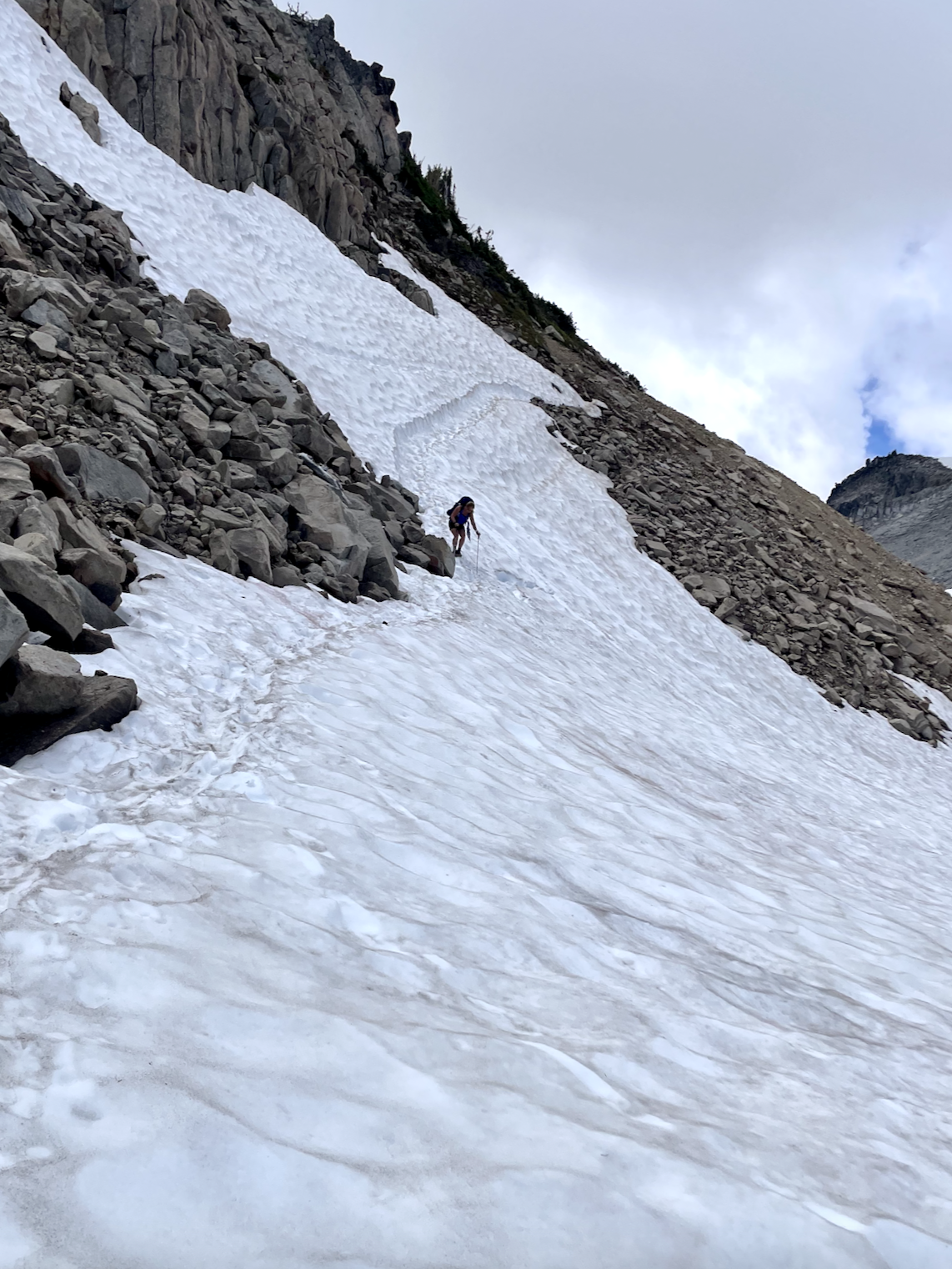 Steps to Becoming a  Backpack Leader
Mentored Backpack
Mentored Backpack: The committee will approve a mentor, and then your final step is to successfully lead a mentored backpack.  The committee will then approve your Backpack Leader Badge.
7
[Speaker Notes: Beth or Carolyn: 
Mentored Backpack:
Mentored Backpack: The committee will approve a mentor, and then your final step is to successfully lead a mentored backpack.  The committee will then approve your Backpack Leader Badge.]
Active Mountaineer Alternate Path
Leaders from other committees (e.g., Scrambling, Climbing, Snowshoe, etc.) can become Backpacking Leaders directly, without needing to become Hike Leaders
 or 
lead two day-hikes first 
or 
you can earn both badges concurrently
8
[Speaker Notes: Diann]
Committee Approval  What We Look For in Leaders
9
[Speaker Notes: Diann]
Hike Leader / Backpack LeaderMaintain Certification  /  Comparison Chart
10
[Speaker Notes: Diann Just another visual of Describe options and compare]
Roles and Objectives of a LeaderWhy Lead?
To provide our participants with a broad range of experiences and activities, we need a diverse group of leaders that represents our participants.

Leadership is a shift from a focus on individual success to group success.

Choose your own destinations, hike dates and types-pace of trips.

Become part of a community – gain new lifelong friends.
11
[Speaker Notes: Diann
In order to provide our members with a broad range of experiences and activities, We need a diverse group of leaders that represents our participants.

– hikes of varying distance and difficult, and both weekend and weekday offerings.

Leadership is a shift from a focus on individual success to group success

Choose your own destinations, hike dates and types-pace of trips. 

Become part of a community – gain new lifelong friends.]
Roles and Objectives of a LeaderExpectations:
Plan, organize and carry out activities.

Represent the Mountaineers & leave those you meet feeling great about their experience.

Accountability for the SAFE RETURN of your group.
12
[Speaker Notes: Diann

Plan, organize and carry out activities

Represent the Mountaineers, a 110 year old brand, by leaving your participants and those you meet on the trail feeling great about their experience

Accountability for the SAFE RETURN of your group]
Roles and Objectives of a LeaderResponsibilities:
10 Essentials

Emphasize critical items in pre-trip communications.

Bring extras of especially critical items.  

Teach and lead by example.
13
[Speaker Notes: Diann

10 E’s – carry and know how to use all of the Essentials

Emphasize critical items in the description and pre-trip communications.

Bring extras of especially critical items.  If someone shows up without a piece of critical gear, see if someone else can share before leaving someone behind.

Teach and lead by example, but don’t be more rigid than the circumstances require for safety.]
Leadership TechniquesGood Leaders Create Good Participants
Healthy Communication & Clear Expectation Setting

Expedition Behavior: Group-Oriented Behavior

Inclusive Decision Making

Be engaged with your group
14
[Speaker Notes: Diann

Healthy Communication & Clear Expectation Setting
Open, honest and humble communication (in both directions)
Clear expectations prevent most (non-emergency) issues

Expedition Behavior: Group-Oriented Behavior
Care for the group and care for yourself
“How can I support you?”

Inclusive Decision Making
Leverage group’s knowledge and concerns
Engage participants to “own” the trip success

Be engaged with your group]
Leadership TechniquesLeadership Styles
15
[Speaker Notes: Diann Graphic Highlights how we might move in leadership style back and forth and across

Pacesetter – “Here we go! Follow me like this!”
Authoritative – “I’m the expert and this is what we should do.”
Coach – “Try this approach.”
Democratic – “What do you think we should do?”

There is no one right style.  You will have a “default” style, but use them all as needed.  Think about these and how/when to use them to maximize group success.]
Leadership TechniquesManaging Conflict and Facing Challenges
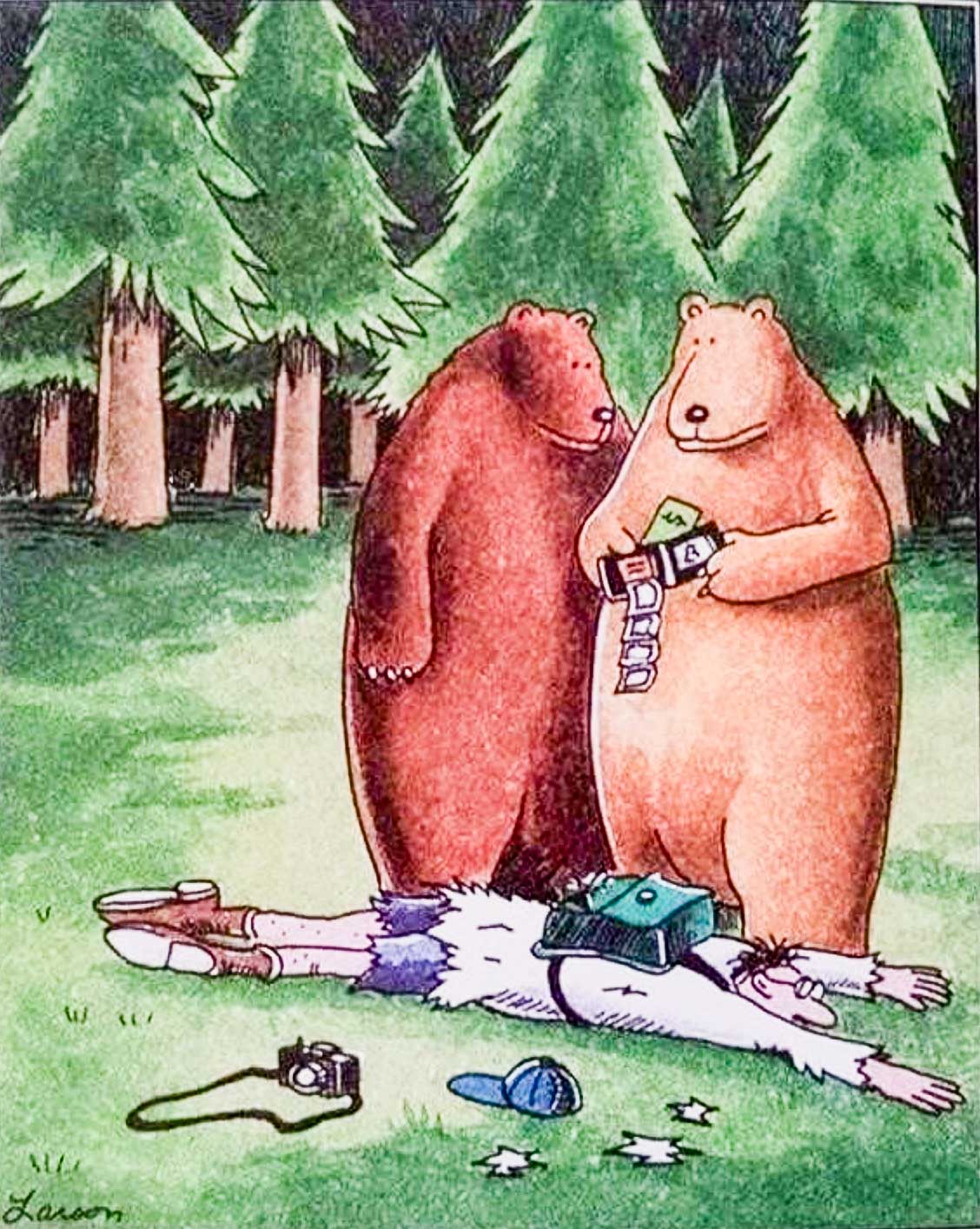 Assume Positive Intent
Be Proactive 
Be Discrete 
Stay Calm 
Listen with Intent
Identify the Problem, Issue or Concern 
Acknowledge You Understand the Issue by Repeating it Verbally
Accommodate Safely
16
[Speaker Notes: Beth or Carolyn

Assume positive intent
Be proactive – don’t wait until tempers flare
Be discrete – don’t put someone on the spot or humiliate
Stay calm and manage your emotional state
Listen to their issue / concern with an open mind
Acknowledge You Understand the Issue by repeating  their comments back verbally, Give example 
If you can accommodate safely, do so]
Leadership TechniquesCrisis Management Cycle
Prevention 

Stay Calm 

Maintain Focus on the Big Picture

Keep the Group Together
17
[Speaker Notes: Beth or Carolyn:

Prevention is the best approach
Stay calm and keep the group calm (don’t make the situation worse)
Crisis Management Cycle 
Assess the situation
Make a plan
Implement the Plan
Re-assess the situation
Maintain focus on the big picture
Keep the group together]
Leadership TechniquesIn Case of Emergency
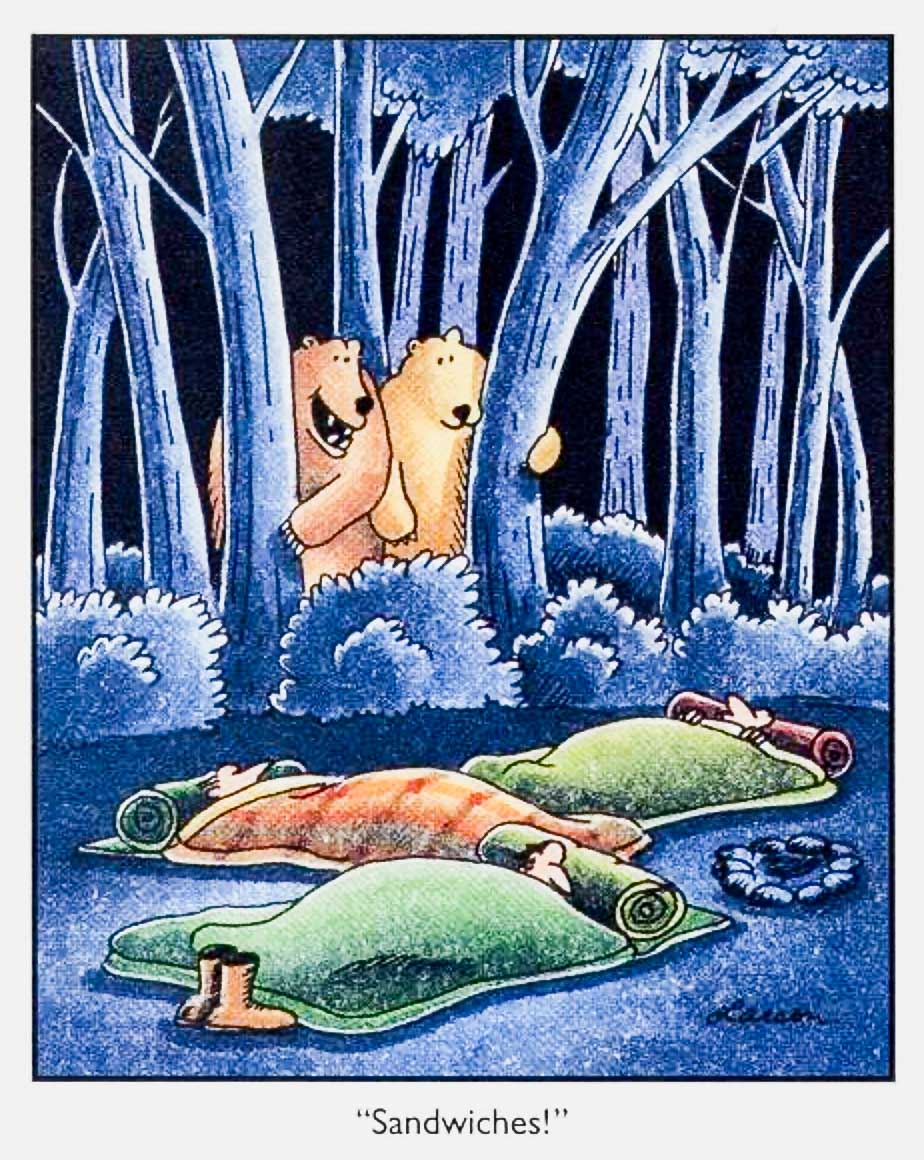 Be prepared with basic skills and knowledge

Think through an emergency plan for every trip

Become Familiar with Mountaineers emergency procedures – “Seven Steps”

Complete incident report when you close your trip
18
[Speaker Notes: Beth or Carolyn:
Be prepared with basic skills and knowledge for how to handle basic first aid and other emergencies in the field

Think through an emergency plan for every trip
	Will you have cell coverage? If not, what is your plan?
	How would you describe your location?
	Do you have emergency contact numbers? 

Mountaineers emergency procedures – “Seven Steps” in leader resource materials

Complete incident report when you close your trip]
Mountaineer StandardsDefinition of a Hike
More than 2 miles

Restricted to trail / roads with some exceptions

Party Size
Minimum party size is 3 (safety)
Maximum party size is 12 (agency rules)

If posted on the website and led within these rules, The Mountaineers provides you and your participants with liability protection provided you are not grossly negligent.
19
[Speaker Notes: Beth or Carolyn

More than 2 miles
Restricted to trail / roads with some exceptions
Snow is okay unless there is the potential for an uncontrolled slide
Off trail is okay unless the terrain is unreasonably hazardous
Depends on the skills of the particular group
Party Size
Minimum party size is 3 (safety)
Maximum party size is 12 (agency rules) unless lower limits apply
If posted on the website and led within these rules, The Mountaineers provides you and your participants with liability protection provided you are not grossly negligent.]
Mountaineers StandardsLegal Considerations
Even as volunteers, we have a legal DUTY OF CARE to follow the STANDARD OF PRACTICE in our industry to keep participants safe.

Volunteers are protected from individual liability by Federal and State statute and The Mountaineers insurance as long as they are not “grossly negligent”.

Know and follow The Mountaineers guidelines and policies at all times.
20
[Speaker Notes: Beth or Carolyn

Even as volunteers, we have a legal DUTY OF CARE to follow the STANDARD OF PRACTICE in our industry to keep participants safe and deliver what we promise.
Volunteers are protected from individual liability by Federal and State statute and The Mountaineers insurance as long as they are not “grossly negligent” – but the club can be sued based on your actions (or lack of action)
Know and follow The Mountaineers guidelines and policies at all times (e.g. A hike should be a hike, not a scramble!)]
Mountaineers StandardsDifficulty Ratings
Leader Rating
Difficulty (Route)
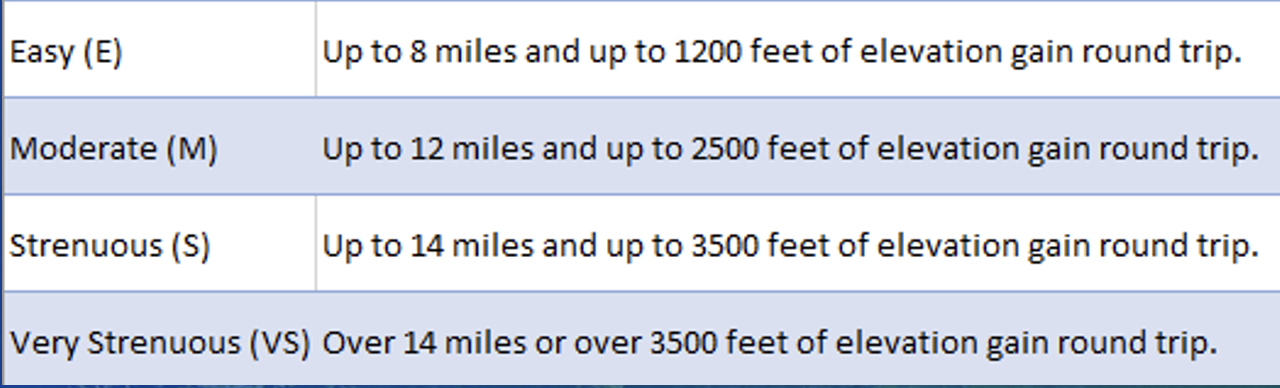 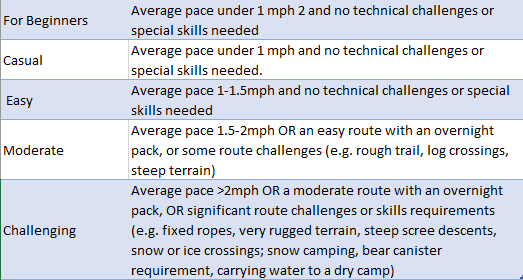 The overall Difficulty Rating for a trip or route shall be the lowest rating that satisfies both the distance and elevation gain criteria. For example: a trip with 11 miles of distance and 1000 ft of gain would be a Moderate trip.
It is recommended that the leader clearly specify the distance and elevation gain for the route as well as their planned pace, any special technical challenges and special gear, skills and conditioning requirements of the trip in the trip posting within the activity summary and/or the leaders’ notes.
21
[Speaker Notes: Lisa

The overall Difficulty Rating for a trip or route shall be the lowest rating that satisfies both the distance and elevation gain criteria. For example: a trip with 11 miles of distance and 1000 ft of gain would be a Moderate trip.

It is recommended that the leader clearly specify the distance and elevation gain for the route as well as their planned pace, any special technical challenges and special gear, skills and conditioning requirements of the trip in the trip posting within the activity summary and/or the leaders’ notes.]
Mountaineer StandardsRunning a Trip / Carpooling
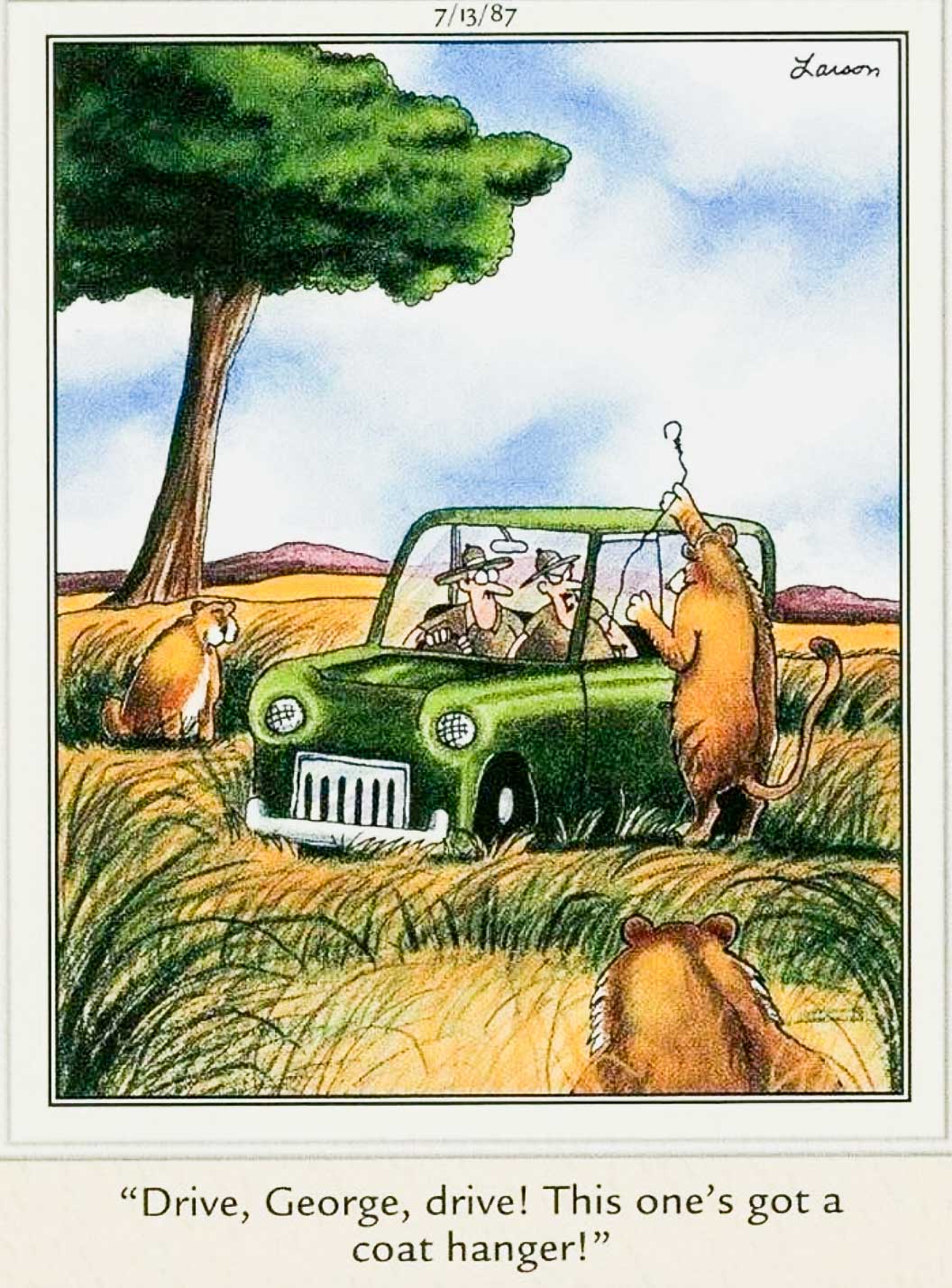 Current State
Carpooling is Encouraged

Leaders CANNOT assign or require carpools

Willing drivers are a precious resource

Remind people that it’s an important courtesy to reimburse their driver
22
[Speaker Notes: Lisa


Carpooling is Encouraged
Leaders CANNOT assign or require carpools
Leaders CAN encourage carpooling 
Willing drivers are a precious resource
Remind people that it’s an important courtesy to reimburse their driver]
Mountaineer StandardsRunning a Trip / Privacy
Mountaineers members can make their profile data private

Trip leaders can see all the profile data of people on their roster, even private profiles

See Mountaineers website for Privacy Policy
23
[Speaker Notes: Lisa
Mountaineers members can choose to make their profile data private
Our privacy policy states that the data of a person with a private profile cannot be shared with other members
Trip leaders can see all the profile data of people on their rosters, even those who have private profiles
Leaders may extract and use participant profile data, even when private, for planning and safety purposes relative to their trip or seminar
Leaders must ask permission before sharing even email addresses with other participants
https://www.mountaineers.org/membership/mountaineers-privacy-policy-explained]
Mountaineer StandardsPet and Service Dog Considerations
Hikes with Dogs
Advise participants in advance in trip posting 
Follow posted trail rules
No dogs in active wildlife areas
Be sensitive in camps with other people
Mountaineer policy for service animals
Party size is twelve heartbeats
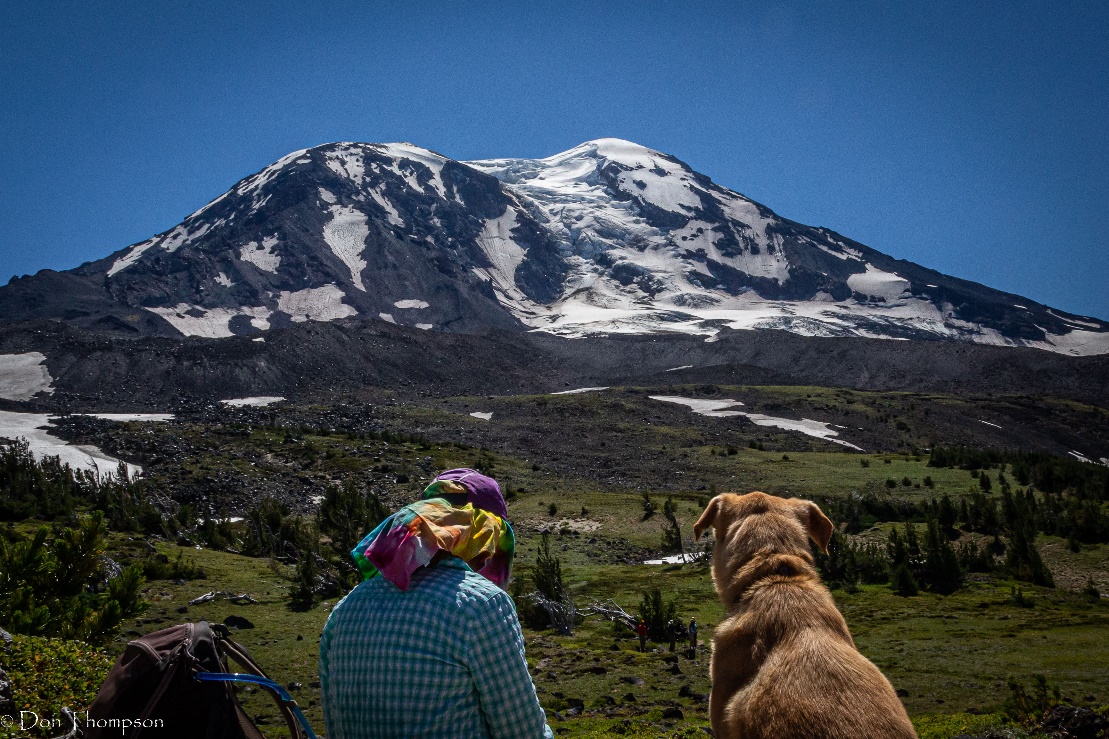 24
[Speaker Notes: Lisa
Hikes with Dogs:
Establish in advance as part of the trip posting – don’t spring it on other participants after they’ve registered
Follow posted trail rules
Don’t bring dogs in active wildlife areas
Be sensitive to dogs in camps with other people
Party size is twelve heartbeats or less. 

Service dog policy]
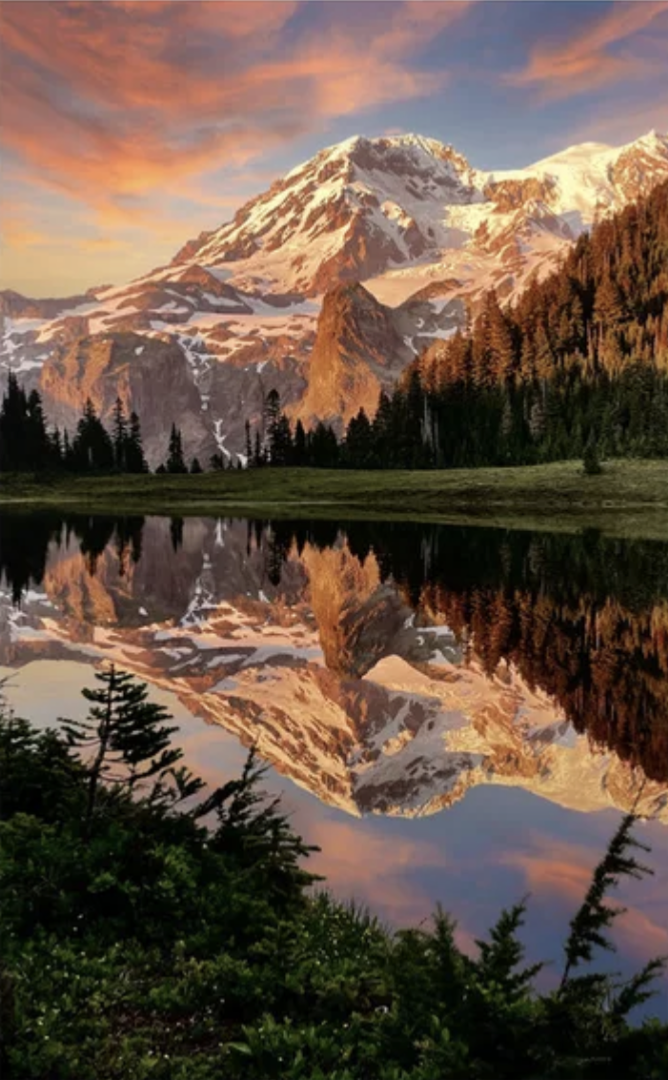 Running a Trip
2-3 Weeks Before the Trip
Choose a safe destination

Post the hike on the website, with clear and concise description of the route

Include highlights (what will I see?)
25
[Speaker Notes: David
Choose a safe destination given the conditions

Post the hike on the website, with clear and concise description of the route, difficulty rating, pace, hazards, physical and gear requirements
This detail is essential to allow participants to self-screen in / out of a trip

Include some highlights (e.g. old growth, fall colors, unique geology, stunning views, etc.)]
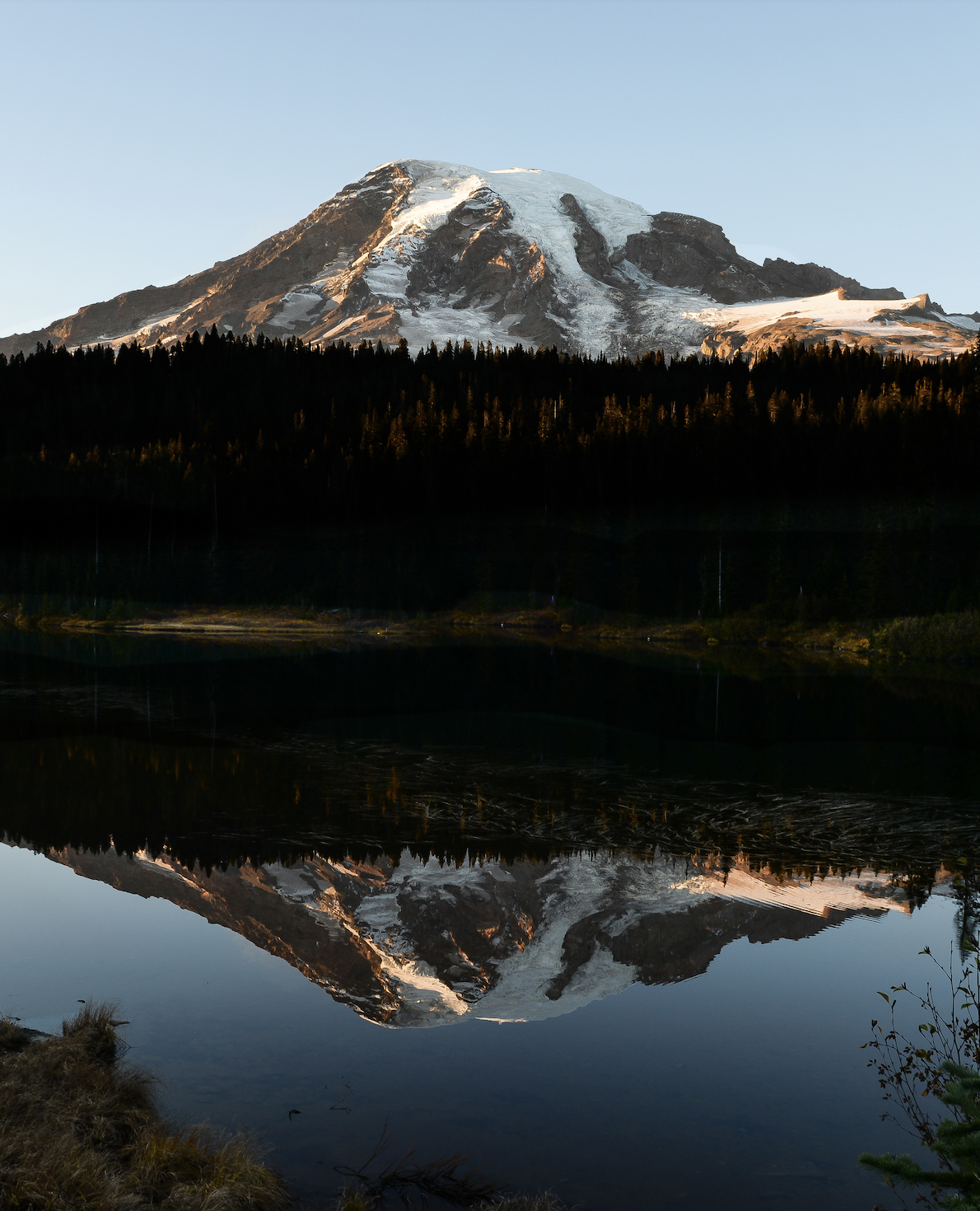 Running a Trip
3-7 Days Before the Trip
Check weather forecast, road & trail reports

Send out “Hello Hiker” email

Check the roster – screen participants
26
[Speaker Notes: David

Check the weather forecast, road and trail reports – do you need to adjust your destination or gear?
Send out the “Hello Hiker” email(s) to confirm meeting time & place, hazards and demands of the trip, review the route (and highlights), re-enforce gear requirements and encourage carpooling
Check the roster – screen participants
Do they have the conditioning and experience for the route planned?
You have the right and obligation to remove someone if they are not prepared for a safe trip]
Running a TripRoster Management
Changes to the roster and waitlist are common and frequent!
Enable Notify Leader of Registration Changes
Check this box for the primary leader to receive an email notification when there are updates to the activity roster.
Check roster for cancellations and additions a couple of times after you send the “Hello Hiker” email, and always the day before your trip. Print the final list or save to your phone.
Send the “Hello Hiker” email to anyone who has been added from the wait list and conduct any necessary screening.
Report no-shows when you complete your trip report and close the activity.
27
[Speaker Notes: David

Enable Notify Leader of Registration Changes
Check this box for the primary leader to receive an email notification when there are updates to the activity roster.

Schedules are fluid and changeable, and Mountaineer hikers are known to change their minds! Cancellations the week of the hike are common, opening spots for people on the wait-list. After you send your “hello hiker” email, be sure to check the roster for changes. Always make one final check the evening before your hike, and make sure you have a copy of the list to take with you. The list is important, not only to check off participants at the meeting point, but also to have the emergency contact information. 

If new people have been added, either from the wait-list or as new registrants, send them the “hello hiker” email and conduct any necessary screening.

After the trip, remember to report any no-shows when you complete your trip report and close the activity.]
Running a TripRunning a Trip / Screening Participants
Most problems reflect a poor match of capabilities / interests

Set expectations with hike descriptions and pre-trip communications

Consider using the “Leader Permission Only” option

Check a participant’s activity and course history on the website

When in doubt, contact the participant
28
[Speaker Notes: David

Most problems on hikes or backpack trips reflect a poor match of participant capabilities / interests with the planned activity

Set expectations with clear activity descriptions and pre-trip communications / this helps participants self-screen in or out

If your trip requires certain skills and/or conditioning 
Consider using the “Leader Permission Only” option
Check a participant’s activity and course history on the website

You may need to contact the participant via email or phone
It can be awkward and frustrating, but don’t hide from this.  It has a big effect on the success and safety of the trip!
Ask detailed, but considerate questions about recent activities they’ve been on.  Who led? Pace (or how long the trip took)? How they felt after the trip?
Be fair and as inclusive as possible.  Decide based on relevant facts, not hearsay or demographics.  Can you accommodate a slower pace? 
Be caring and respectful.  Explain your goal is to ensure that everyone has a fun and safe trip.  Suggest an alternate activity if yours isn’t a fit.
If a person doesn’t respond or isn’t prepared, you have the right to turn them down or cancel them from your roster.]
Running a TripRunning a Trip / At the Meeting Place
Arrive at meeting place 10 minutes early

The “Meeting Place” may be prior to the trailhead or the trailhead

Provide directions to trailhead and info on the right permits 

Introductions. Introduce yourself as leader, check off names on roster

Check for essential equipment before people leave their vehicles and switch to carpools
29
[Speaker Notes: David

Arrive at meeting place 10 minutes early 

The “Meeting Place” may be prior to the trailhead; participants are ultimately responsible for getting themselves to the trailhead

Be sure that everyone has directions to the same trailhead and the right permits

Introductions. Introduce yourself as leader, check off names on roster

Check for essential equipment before people leave their vehicles and switch to carpools (boots, rain jackets, critical gear for this trip)]
Running a TripAt the Trailhead
Introductions and ice-breaker
Emphasize that Mountaineers travel as a group 
Leader reserves the right to make the call for safety
Review the map 
Encourage open, respectful communication of safety concerns
Ask for volunteers to be first-aid leader and sweep
Address the procedure for bathroom breaks (“party separations”)
Safety first! The group will turn around if the conditions are unsafe
30
[Speaker Notes: Diann

Introductions and ice-breaker 

Begin by emphasizing that Mountaineers travel as a group – we make decisions as a group, when possible, but as the leader you reserve the right to make the call for safety

Review the map – route, junctions, hazards, handrails, rest stops, water stops, lunch, camp, turnaround time (and stick to it!)
Explain how you intend to manage the pace and when / where to regroup
Each person is responsible to know how to get back to the trailhead

Encourage open, respectful communication of safety concerns and remind everyone that we all watch out for each other and finish together as part of a Mountaineers group

Ask for volunteers to be first-aid leader and sweep
Trip leader and first-aid leader should be different so you can manage a crisis
Define the first-aid leader and sweep responsibilities for the whole group

Address the procedure for bathroom breaks (“party separations”)

Safety first! The group will turn around if you judge the conditions to be unsafe

Get the Trailhead communications right and you will avoid many common issues on the trail]
Running a TripDuring the Trip
Manage the pace for the safety and morale of everyone in the group.
Stay vigilant for participant, weather or route issues.  
Stop and help struggling participants.
Lead for the whole group’s success! 
If the conditions change, find a safer alternative or turn around.
Don’t be afraid to make an unpopular call if YOU believe it’s important for the safety of the group.
31
[Speaker Notes: Diann
Manage the pace for the safety and  morale of everyone in the group.
Decide based on experience, conditions and trail hazards whether to keep the group together or let them spread out.  Always maintain line of sight.
Participants should wait for the leader at junctions, significant stream crossings or hazards.
Stay vigilant for participant, weather or route issues.  Stop and help struggling participants.
Look for fatigue clues and adjust as needed
Lead for the whole group’s success! Don’t go beyond the capabilities of the weakest or least skilled members.
If the conditions change or the route proves more difficult than the weakest member can complete safely, find a safer alternative or turn around
Lead the trip you posted (a hike is not a scramble).
Gather the facts, listen, discuss alternatives, but also be decisive and confident. Explain your rationale and relate it to the safety of the group.
Draw out the quiet people.  Watch for the “herd mentality.”
“Majority rule” or consensus can work in some situations, but not all.
Don’t be afraid to make an unpopular call if YOU believe it’s important for the safety of the group.  YOU are responsible for the group’s SAFE RETURN to the trailhead.]
Running a TripEnd of the Trip/After the Trip
Make sure everyone is back to the cars
Short debrief, thank everyone for participating
Wait to be sure that all vehicles start and everyone is on their way.  
Once home, close the trip and include any necessary participant notes
Report any safety incidents. (Note that participants also have an opportunity to report incidents as part of the trip evaluation.)
In the case of an incident involving serious injury, follow-up per Mountaineer guidelines.
32
[Speaker Notes: Beth or Carolyn

At the end of the trip, it’s important to make sure that everyone has returned to the trailhead.
Most leaders like to have a quick debrief at the end of the day and wish everyone a safe drive home.
Make sure all the vehicles start! This is particularly important in areas that are subject to trailhead vandalism and theft.
Once you are home, go online and close the trip. If there are any concerns about any of the participants, note the concerns when you are closing the trip.
As part of the closing process, you can also report any safety incidents. These can include significant “near misses” and injuries.
In the case of an incident involving an injury, it’s a good idea to follow up with the individual. 
Be familiar with the guidelines for emergency response!]
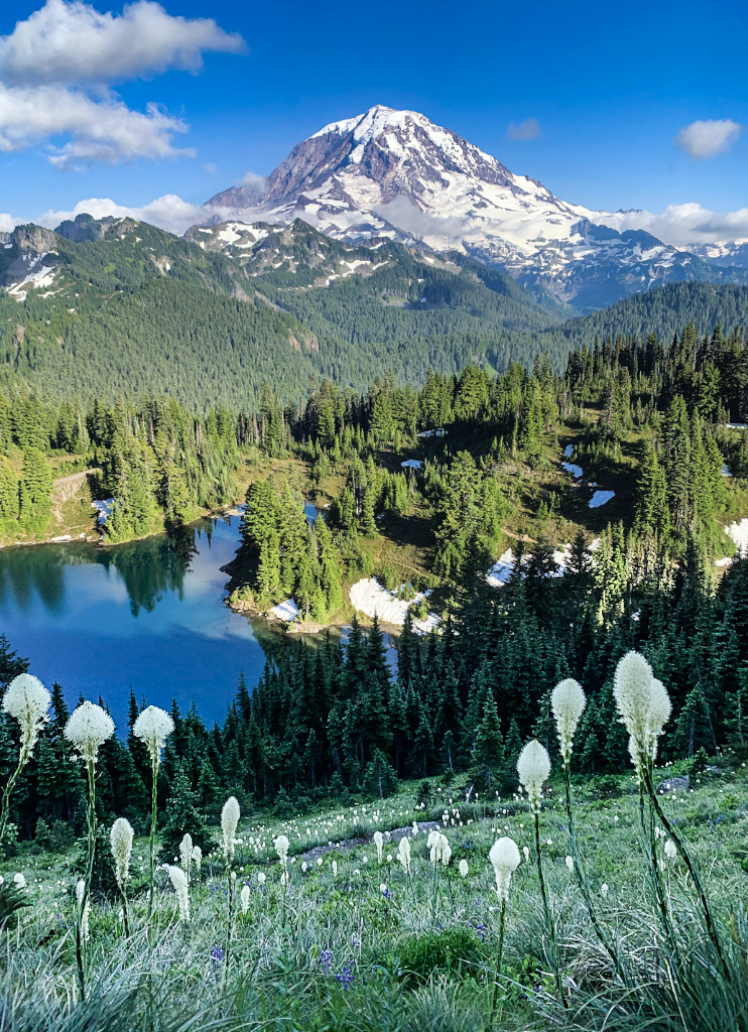 Running a TripLeader Checklists
Review the Leader Checklists on the Leader Resources page
Before the hike
At the meeting place
At the trailhead
On the trail
In case of emergency
After the trip
33
[Speaker Notes: Beth or Carolyn

Review the Leader Checklists on the Leader Resources page and be familiar with the expectations at each stage.  Checklists include:
Before the hike
At the meeting place
At the trailhead
On the trail
In case of emergency
After the trip]
Leadership TechniquesScenarios
Injuries or trip problems often result from system failures or leader decisions that can be examined to prevent recurrence.

Discussion groups with facilitator

Discuss your scenarios, choose one to report out to group.

Listen and consider taking notes from other groups’ report outs.
34
[Speaker Notes: Lisa

Injuries or trip problems often result from system failures or leader decisions that can be examined and addressed to prevent recurrence.
Next we’ll explore in greater depth how to respond to some common ‘judgment’ situations using what you’ve learned today
Discussion groups with facilitator
Discuss your scenarios, choose one to report out to group
Listen and consider taking notes from other groups’ report outs]
Wrap UpOther Considerations
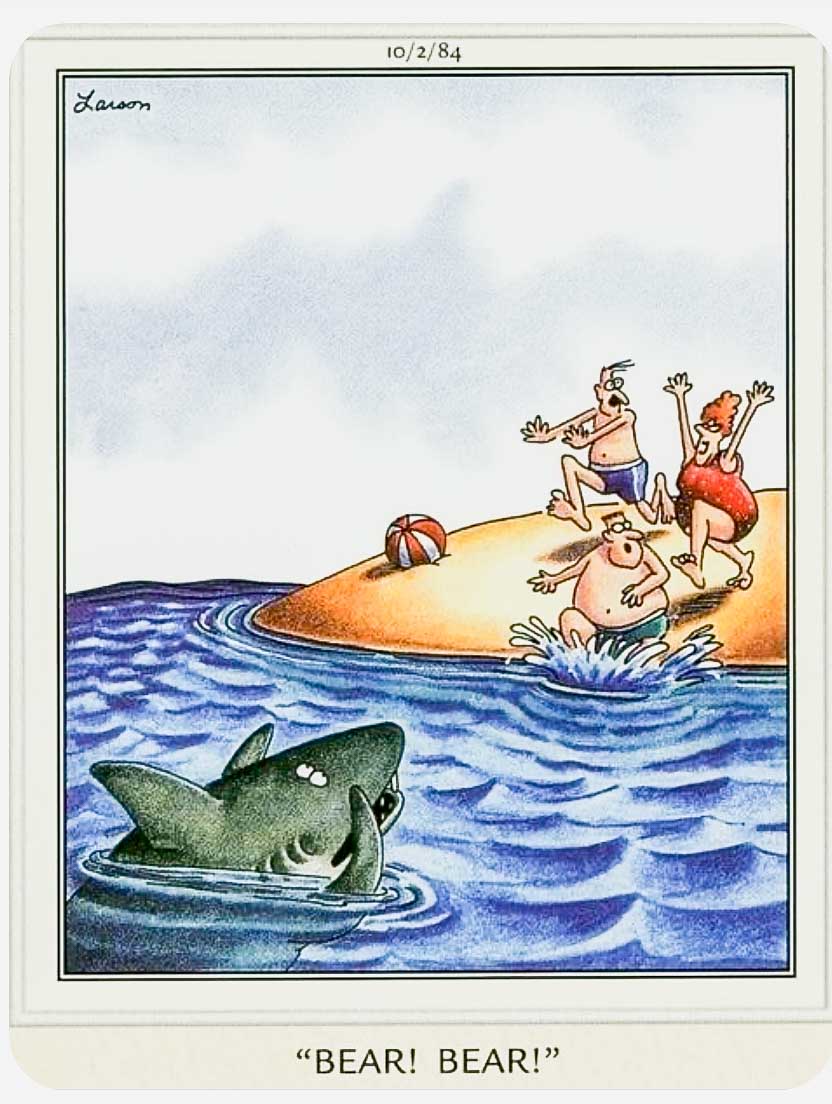 Leaders must be approved on the leader roster to post and lead a trip
You can request additional mentoring or post trips with a co-leader at any time
Urban Walk Leader Badge
The Tacoma Branch does not currently offer the Urban Walk Leader Badge.  If you’re interested in becoming an Urban Walk Leader, please complete a separate application to a different branch.
35
[Speaker Notes: Lisa
Leaders must be approved on the leader roster for a sponsoring hike/backpack committee to post and lead a trip

You can request additional mentoring or post hikes with a co-leader at any time
Urban Walk Leader Badge
The Tacoma Branch does not currently offer the Urban Walk Leader Badge.  If you’re interested in becoming an Urban Walk Leader, please complete a separate application to a different branch.]
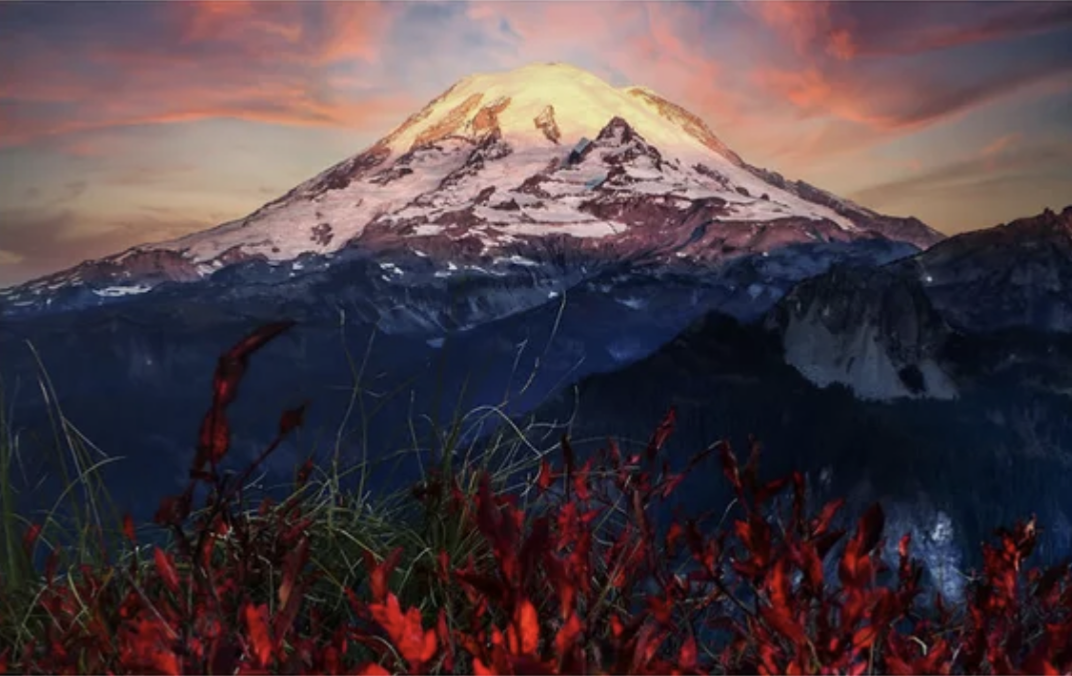 Questions?
36
[Speaker Notes: All facilitates Q&A]